Diocese of the Mid-Atlantic Child Sexual Abuse Prevention
Train the Trainers Workshop






Keeping God’s Name Holy and His Kids Safe
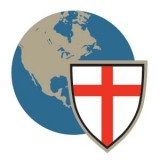 Our DOMA child protection workshops, offered through the local church, are comprehensive and provide: 

Child Sexual Abuse Awareness Training and 
Policy Training

Although approved online trainings are available and permissible, we believe the most effective model for child sexual abuse awareness and policy training is in person, interactive workshops
You have been selected by your rector to attend today’s training.  We pray that as you learn about becoming a trainer, the Lord will make it clear to you if this is a role that He is calling you to
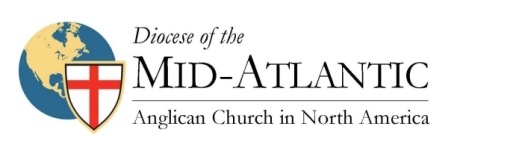 FIRST THINGS FIRST as a trainer
Recruit child protection intercessors to pray for you, your team and for upcoming trainings
Schedule trainings and registration mechanisms for the coming year.  You are establishing or deepening a child protection culture in your church. Get the dates on your church calendar now!
Offer trainings on different nights of the week and on Saturday mornings.  Be user friendly
Your congregation and those with ill intent will soon see that child protection is important to the leadership at your church
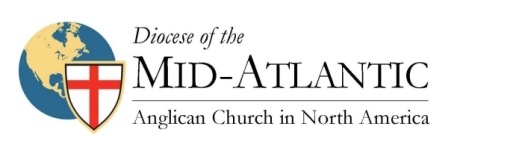 FOR EACH TRAINING
Advertise
Customize DOMA handouts and create participant folders with an agenda which provides your contact information
Check registration roster for an attendance estimate
Send reminder to intercessors that workshop is this week
Prepare and display directional signs, sign in, nametags, etc.
Review materials and DOMA policy
Set up the room – projection, chairs, snacks, drinks, etc.
Pray over the room 
Welcome attendees – create a comfortable atmosphere
Begin in prayer within 10 minutes of your starting time.
Allow no one in after a brief grace period.  Child sexual abuse is difficult to learn about.  We need minimal distractions.  If you allow people to enter in late, they will not have taken in all the training.  Maintain a firm but friendly line and invite late arrivals to come to the next training.  Have the same expectations for all.
The Awareness Piece
Awareness training is updated every two years
Footnotes give credit to research sources
Awareness training prepares the soil for policy training
We must effectively communicate the WHY before we can introduce the policy
Staff and volunteers may be asked to make changes – if they don’t recognize the why and see the value of child protection, they may be angry, resentful and/or non-compliant
As commissioned gatekeepers, we want clergy, vestry, staff, and volunteers to truly own the policy.  Awareness training helps them to do so.
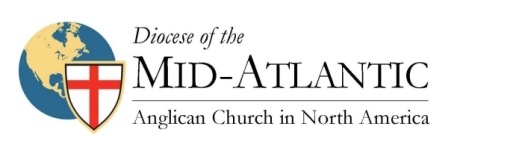 As a potential trainer. . .What is Your Why?
What is your story? Why is this important to you?
If you were victimized as a child or teen, have you received God’s healing?
Is more healing needed before you could consider the role of trainer?
It may be best not to share your history of abuse. It is important for the group not to feel they need to take care of you
Can you handle this training content and be present to those before you?
Prepare your why and practice sharing it
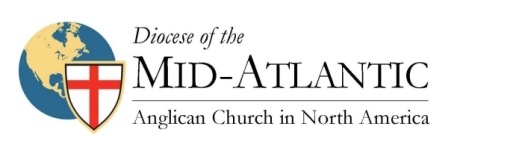 “1 in 5” attend our trainings 
Do we see them?  Tears, “checked out”, avoiding eye contact, etc.
To best “see”, don’t project the PowerPoint – look at your hard copy and who God has put in front of you
How do we best care for them during the workshop and afterwards?
Give them permission to take care of themselves, get some air, or a drink
Normalize how hard it is to think about or process child sexual abuse 
Afterwards, listen to their story, tell them you believe them and it was not their fault
Connect them with resources
Church Specific Resources to have on hand
Local CPS Information
Skilled local therapists who specialize in the treatment of Child Sexual Abuse –  Provide three names.  Ask pastor for recommendations in your area
Information on Inner Healing opportunities at your church or a church in your community
Awareness Training Resources
Everything you need is provided
New online, easily customizable Child  Sexual Abuse Prevention Awareness Power Point 
Online resources: Indicators of abuse, video clips, church scenarios, etc.
Please note that the Safeguarding God’s Children for Ministries video which most DOMA churches have utilized is NO LONGER part of our awareness training.  Although it provides excellent information, it is outdated.
Awareness Agenda
Opening Prayer
Introductions
Share your why
Work your way through PowerPoint using stories, newspaper articles, video clip, etc.
Take  5-10 minute break
Policy Training Agenda
After break, make a circle with chairs if numbers permit
The Five Steps to Keep Kids Safe at Your Church handout provides a summation of our policy and is a user-friendly training tool
Ask for volunteers to take turns reading one of the Five Steps.  Tell group that you wish you could just send them home with the steps and ask them to read them, but you need to be sure they understand what is expected.  You are there to answer any questions they have.  As each step is covered, add additional information to clarify points
Act out Scenarios if there is time
Awarding Training Certificates
Ask group members to fill out certificates. Make a copy of all certificates for your church’s files. Gather signatures on Five Steps form, collect them and hand out original certificates
Remind the group that the Lord wants His children healed.  If anyone is ready to take their first step in healing or their next step in healing, you would be honored to be part of that work.  Invite them to stay after or contact you at the number/email you have provided on the agenda
Close in prayer.  Thank the Lord for His faithfulness.  Ask Him to minister to those that need His healing and to help us all be gatekeepers for His children
Additional Training Resources
DOMA Policy Manual for the Protection of Children
Online Awareness Training Options
Protecting God’s Children  
Ministry Safe 
Protect My Ministry and 
CASE
Online Policy Training
Five Steps to Keep Kids Safe
Creating a Child Protection Team
Trainer(s): that’s you!  But you can’t do it all!
Administrator:  loves spread sheets!	
   Keeps track of screening information (applications, reference and interview forms, background checks, screening statements) and reminds all when background checks and trainings must be renewed
Copy Happy Volunteer:  Creates training folders and other items needed for trainings
Reference Caller:  Trustworthy and respects confidentiality.  Calls three references for each volunteer.  Shares information with ministry lead
Screening Resources
Principles of Skillful Screening
Job Application and Volunteer Application Samples
Screening Statement Sample
Reference Questions Sample
Interview Questions Sample
Background Check Resources
Background Check Release Form
Equipping the Saints for Ministry
Awareness Training
Policy Training
Supervision Plan provides event specific guidance for each youth or children’s   on-site or off-site ministry offering 

Are your staff and volunteers equipped in each of these ways?
At your fingertips in the Policy Manual
A letter from our Bishop
The Unabridged Five Steps 
Sample Supervision Plans
Social Media Strategies
Much More!

Standing Ready
The DOMA Child Protection Committee stands ready to assist with questions, variance requests, and procedural suggestions
Training Prep Review
Recruit child protection intercessors and pray 
Schedule trainings and registration mechanisms for the coming year
Advertise, encourage and expect all who will serve to attend
Prepare your own personal why for being there
Create handouts and folders and plan snacks based on time of day for training
Study materials, confirm therapeutic resources and reread the DOMA policy
Set up room with projection if using video clip, folders, nametags, etc.
Pray – warfare is to be expected